Završni rad br. 2474
Pretraživanje prostora korištenjem mobilne platforme Moway
Eugen Poljičak
Mentor: Stjepan Bogdan
Zagreb, 27. lipnja 2012.
Uvod
Pretraživanje prostora
Deterministički i stohastički algoritmi pretraživanja
Koji algoritam je pouzdaniji?
Implementacija zadatka na autonomnom sustavu
Moway mobilna platforma
Jednostavnost
Kompatibilnost
Multifunkcionalnost
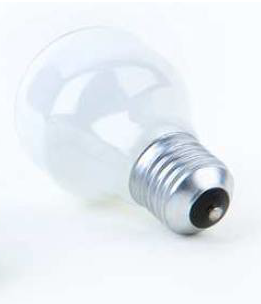 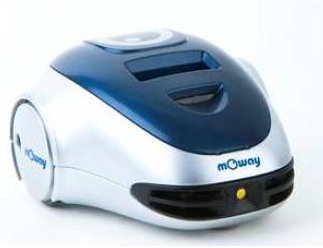 Sastavni dijelovi platforme
Procesorska jedinica
Izvor napajanja
Pogonski sustav
Modul za proširenje
Sustav senzora i indikatora
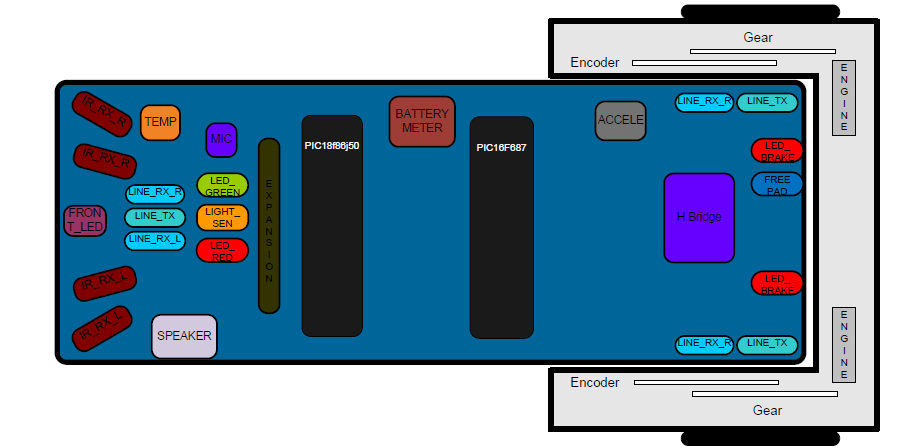 Linijski senzori
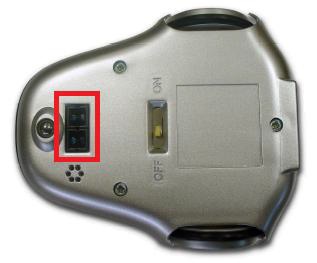 Dva optička sprežnika
Određuju refleksivnost podloge
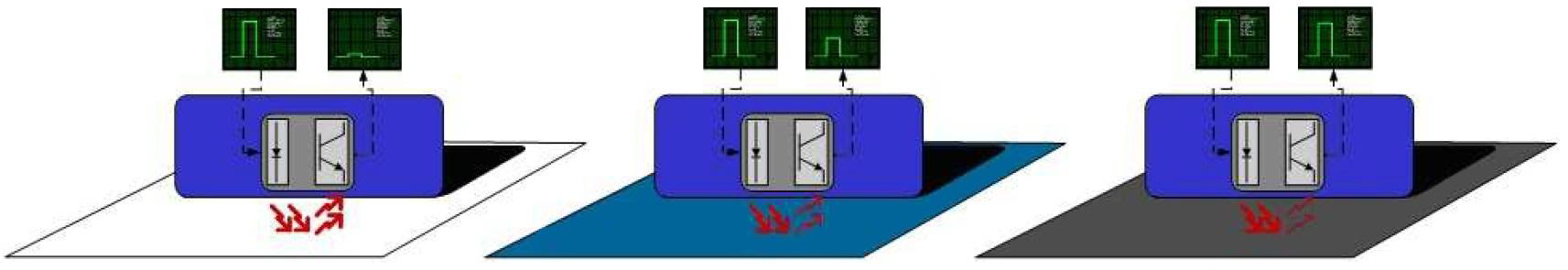 Deterministički princip pretraživanja
Cilj obilaska cijelog prostora, bez ponavljanja
Putanja se sastoji od više sličnih segmenata→ olakšano programiranje
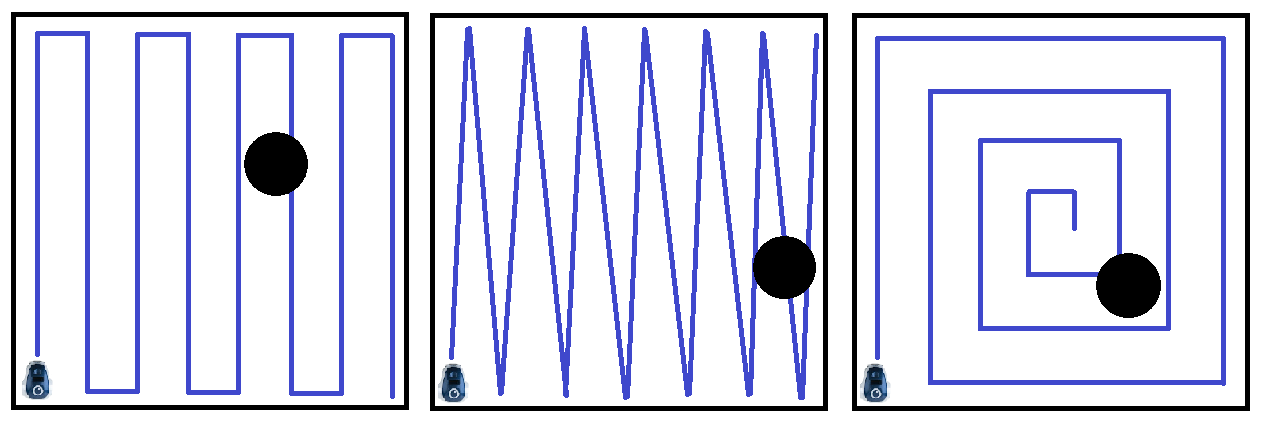 Stohastički princip pretraživanja
Složenije, potrebno generiranje slučajnih brojeva
Primjeri gibanja iz prirode: Brownovo gibanje - neefikasno
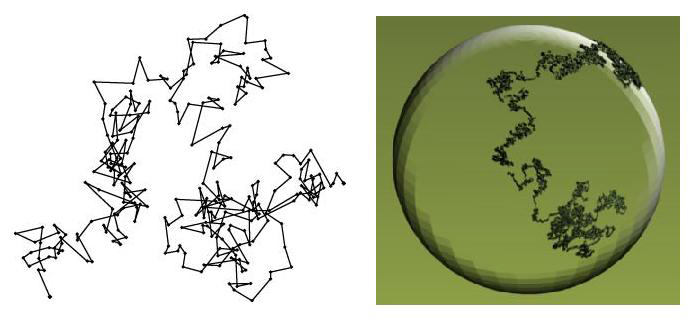 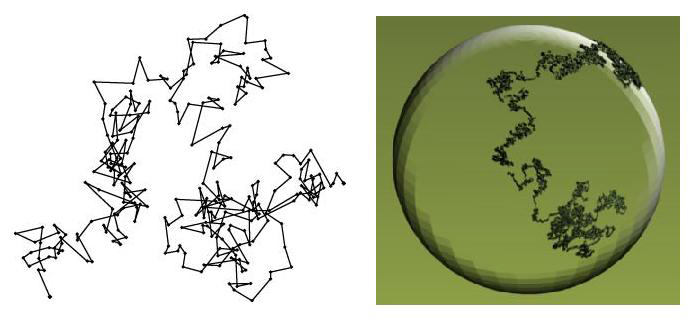 Levyjev let
Napredniji algoritam pretraživanja prostora
Duljine skokova imaju teškorepu razdiobu vjerojatnosti
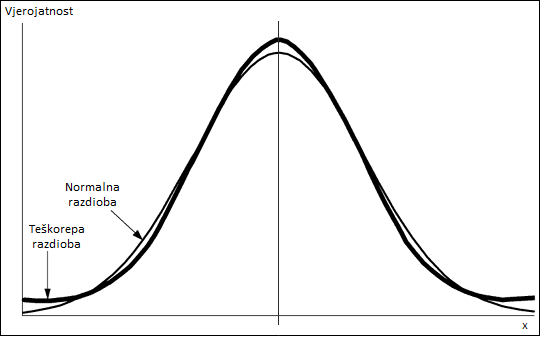 Levyjeva razdioba
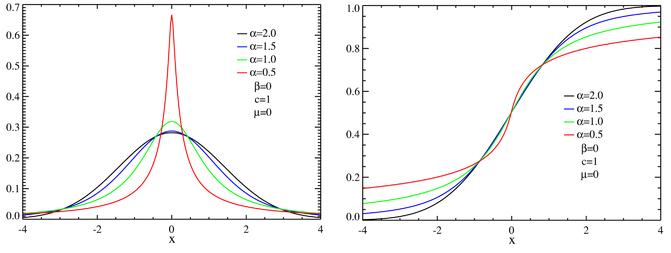 Spada u familiju stabilnih razdioba 
4 parametra:μ - lokacijski parametarc - parametar skaliranjaα - parametar stabilnostiβ - parametar asimetričnosti
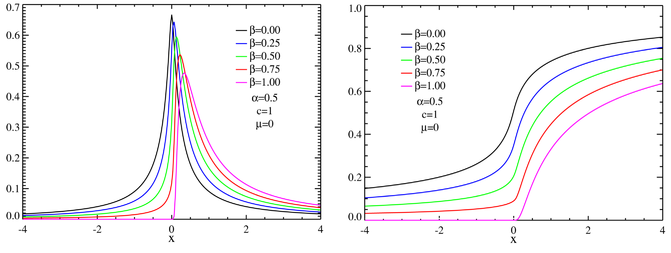 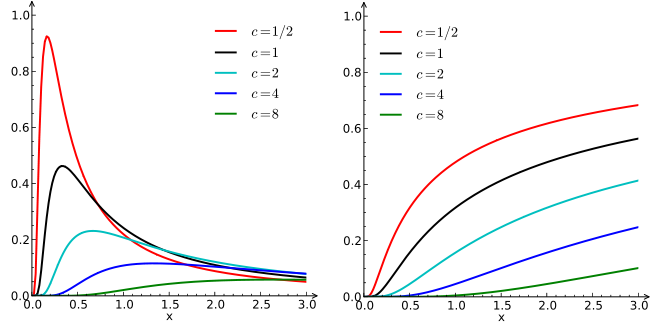 Levyjeva razdioba: μ = 0c = 1α = 1/2β = 1
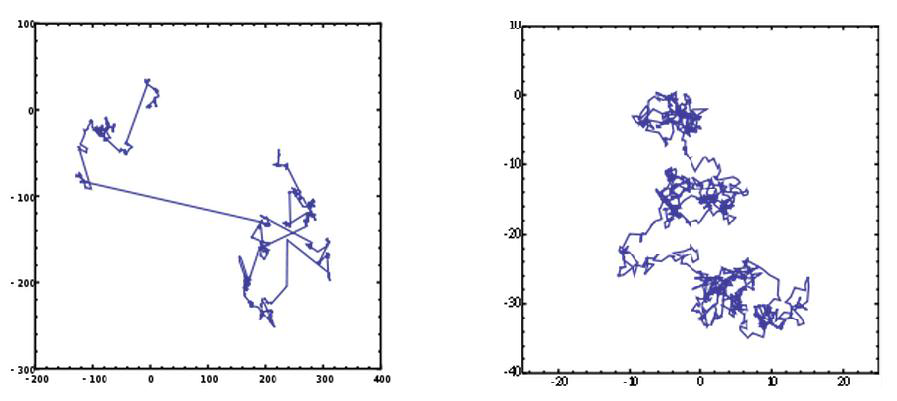 Generiranje stohastičkih parametara
Kutna usmjerenost - uniformno distribuirana
Generiranje skoka:jednoliko raspoređena varijabla V unutar intervalajednoliko raspoređena varijabla W’ na intervalu [0,1]varijabla W:  skok:
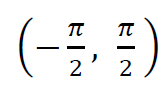 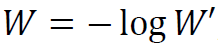 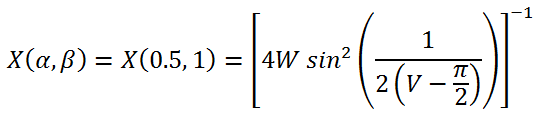 Programiranje
MPLAB IDE, C18 compiler, Moway World
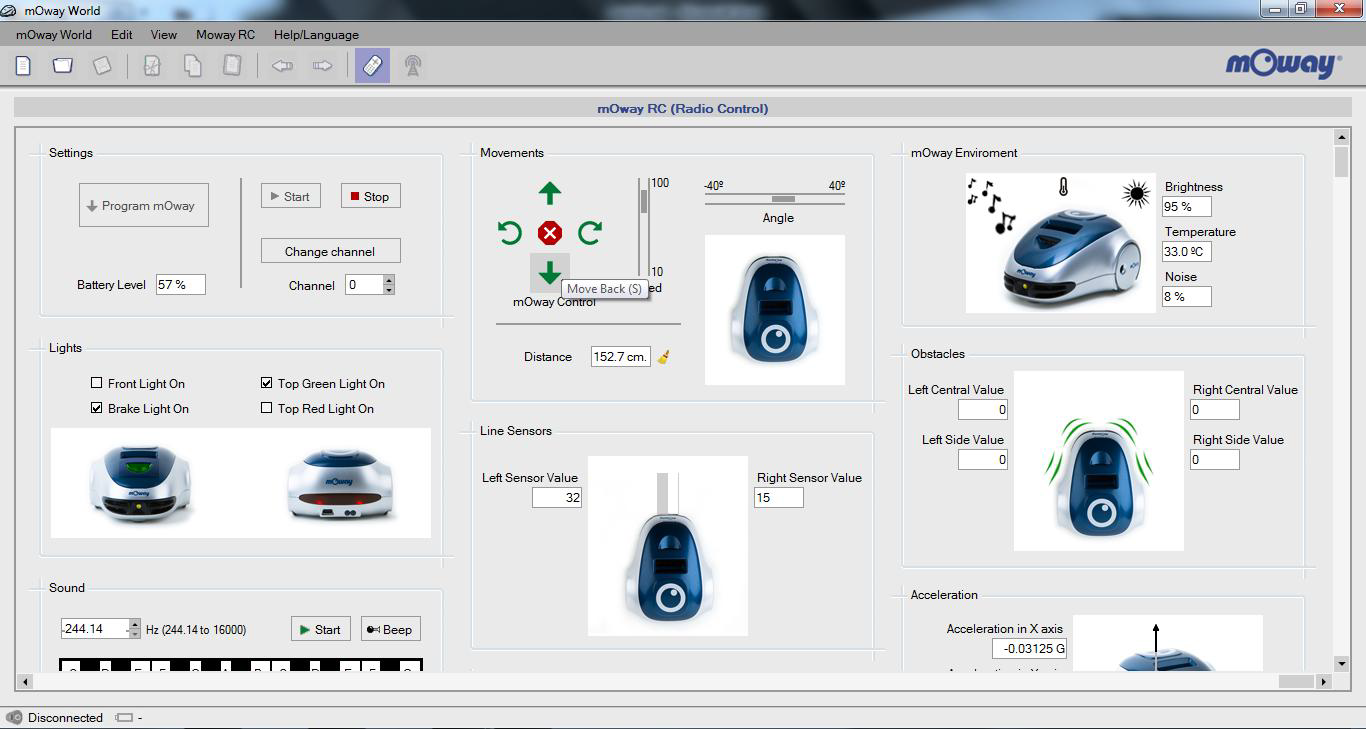 Provođenje eksperimenta
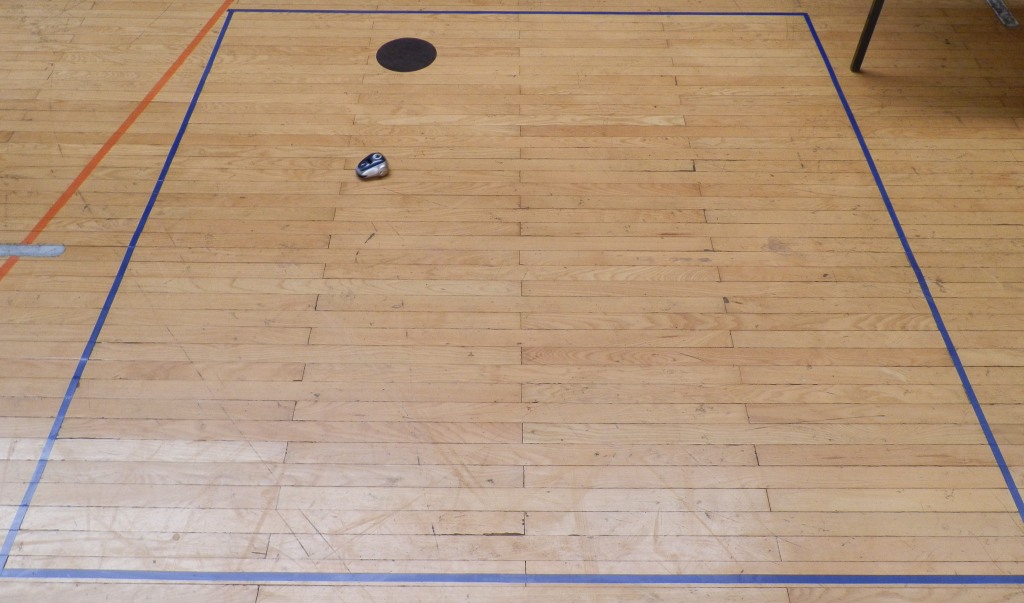 Problemi pri provođenju eksperimenta
Nedovoljna brzina očitavanja linijskih senzora
Nedovoljna preciznost aktuatora - odstupanja od zamišljene putanje - izbor oštrokutne umjesto pravokutne zig-zag putanje
Problem generiranja pseudoslučajnih brojeva putem srand ((unsigned) time (NULL)) funkcije -  kao seed korišteni podaci s različitih senzora
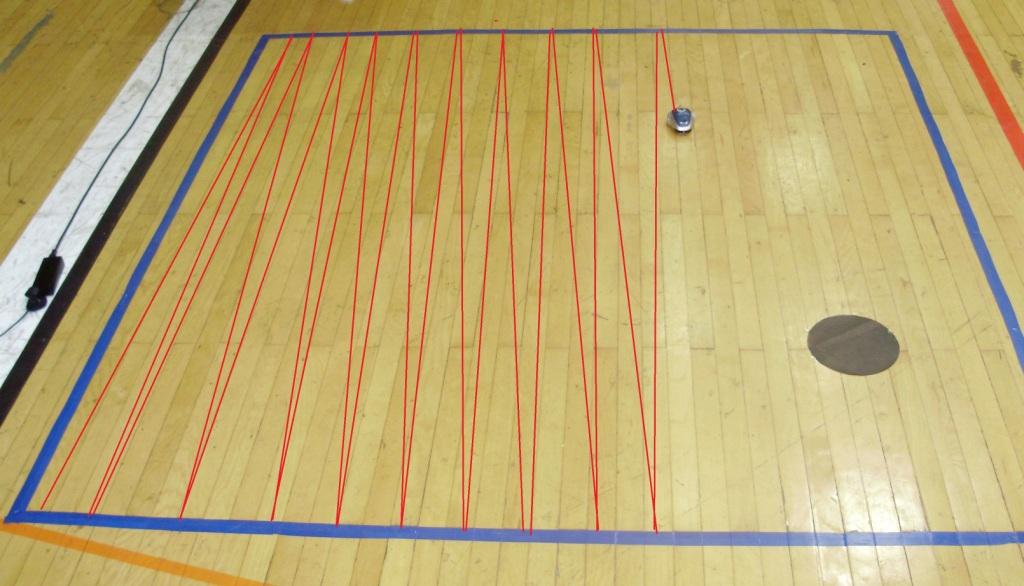 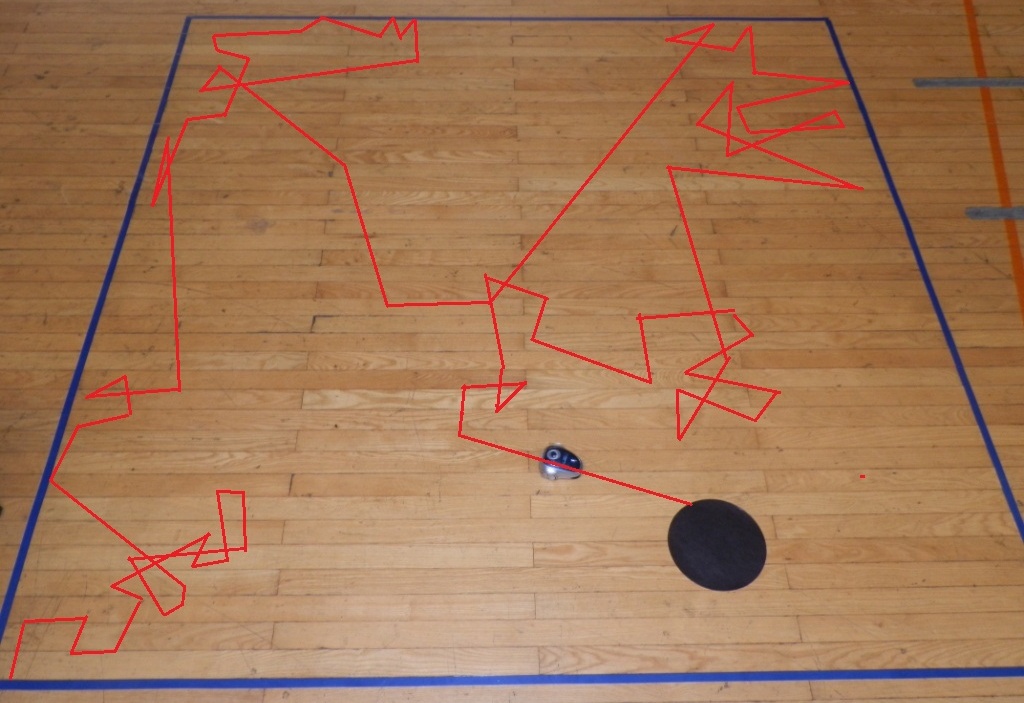 Rezultati testiranja
Provedeno 50 determinističkih i 50 stohastičkih pretraga na 5 različitih lokacija objekta pretraživanja
podloga: lakirani parket
granica: izolir traka
objekt: crni krug
početni položaj: donjilijevi kut područjapretraživanja
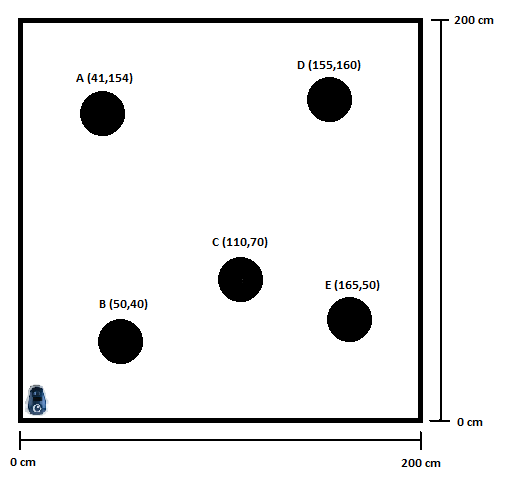 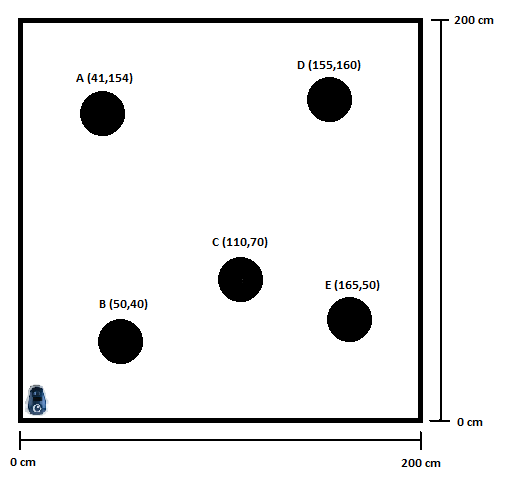 Rezultati determinističkog pretraživanja
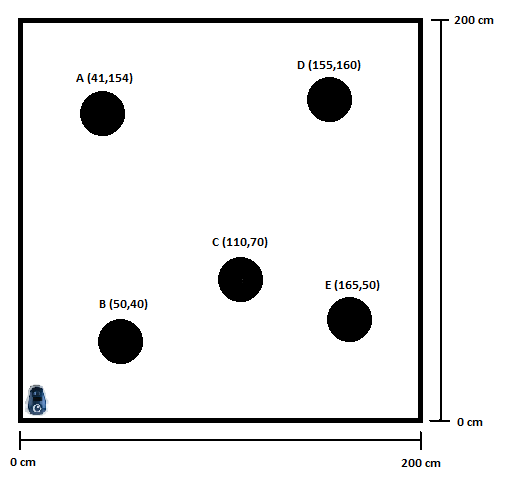 Rezultati stohastičkog pretraživanja
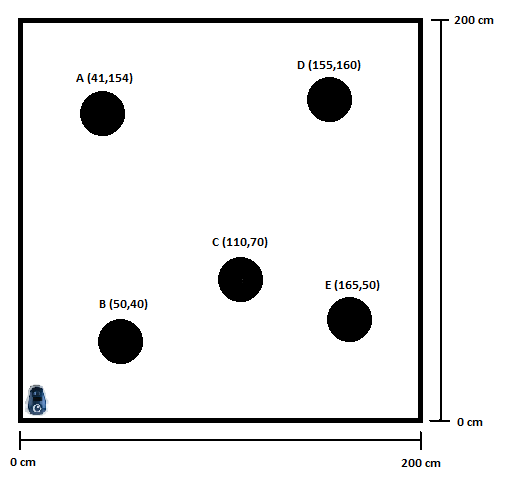 Srednje vrijeme svih determinističkih pretraživanja iznosi 171 sekundu, a stohastičkih pretraživanja 172 sekunde
Zaključak
Stohastički algoritam pretraživanja ne zaostaje za determinističkim
Brojne mogućnosti poboljšanja algoritma
Moway platforme poprilično pouzdane za ovakav tip zadatka
Svojim umanjenim modelom pretraživanja prostora mogu poslužiti kao model za jedan veći, robusniji sustav
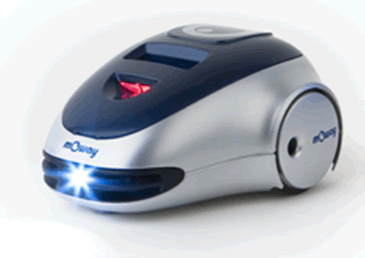